TRƯỜNG MẦM NON HOA HỒNG
Hoạt động: Làm quen văn học
Chủ đề: Giao Thông
Đề tài: Truyện Kiến con đi xe ô tô
Độ tuổi: 4-5 tuổi
Giaó viên: Vũ Thị Mỹ Thanh
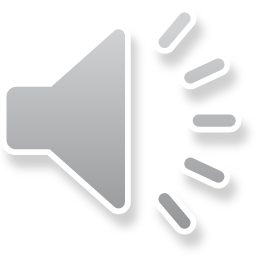 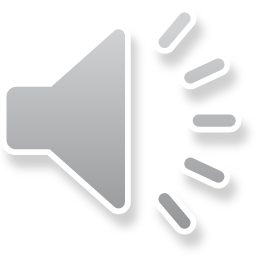 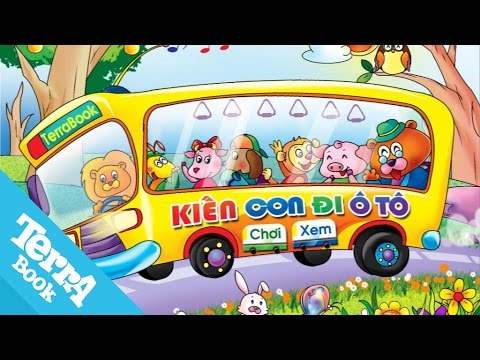 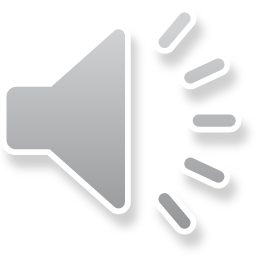 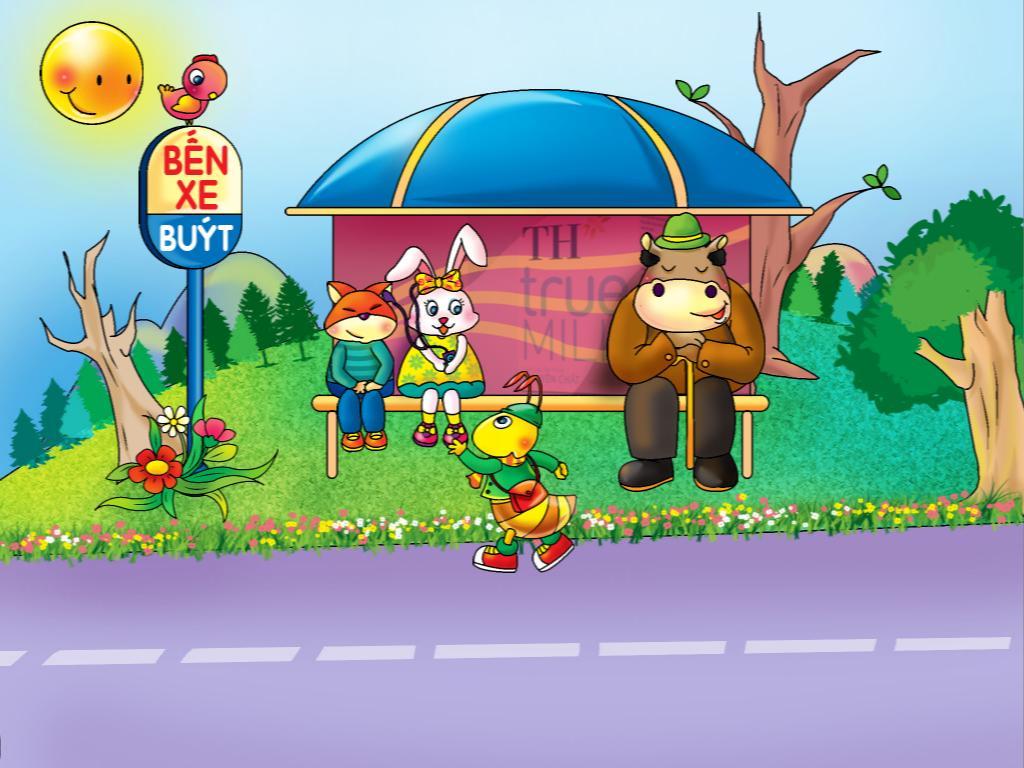 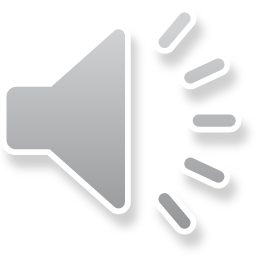 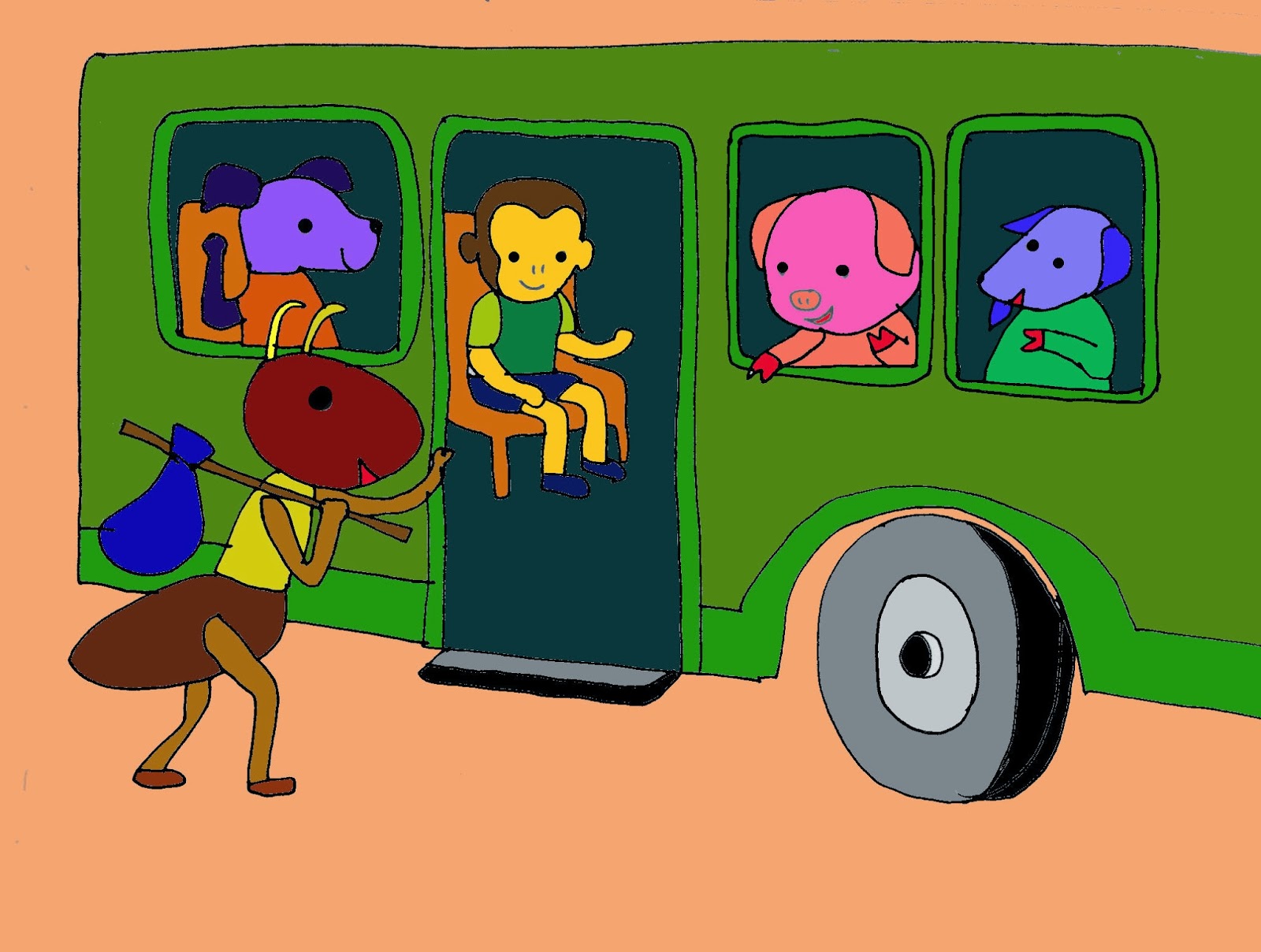 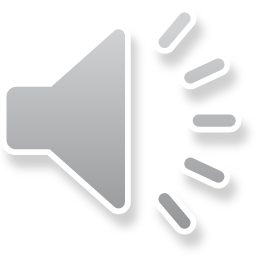 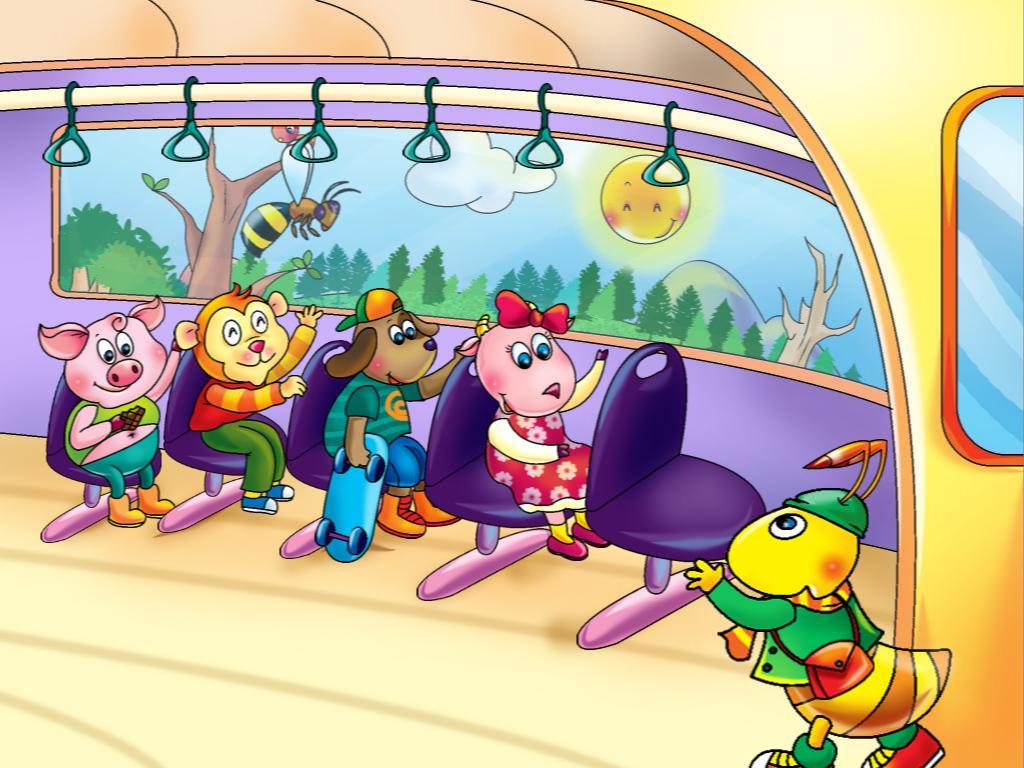 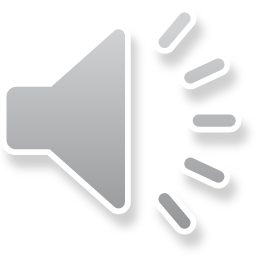 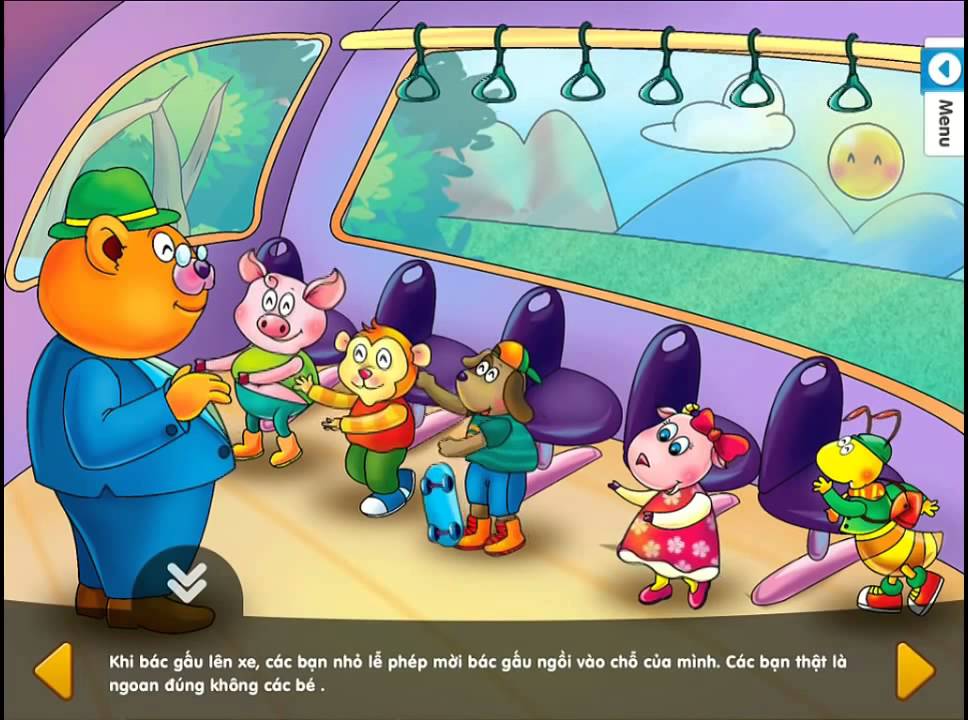 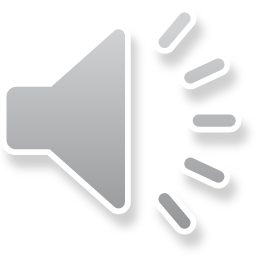 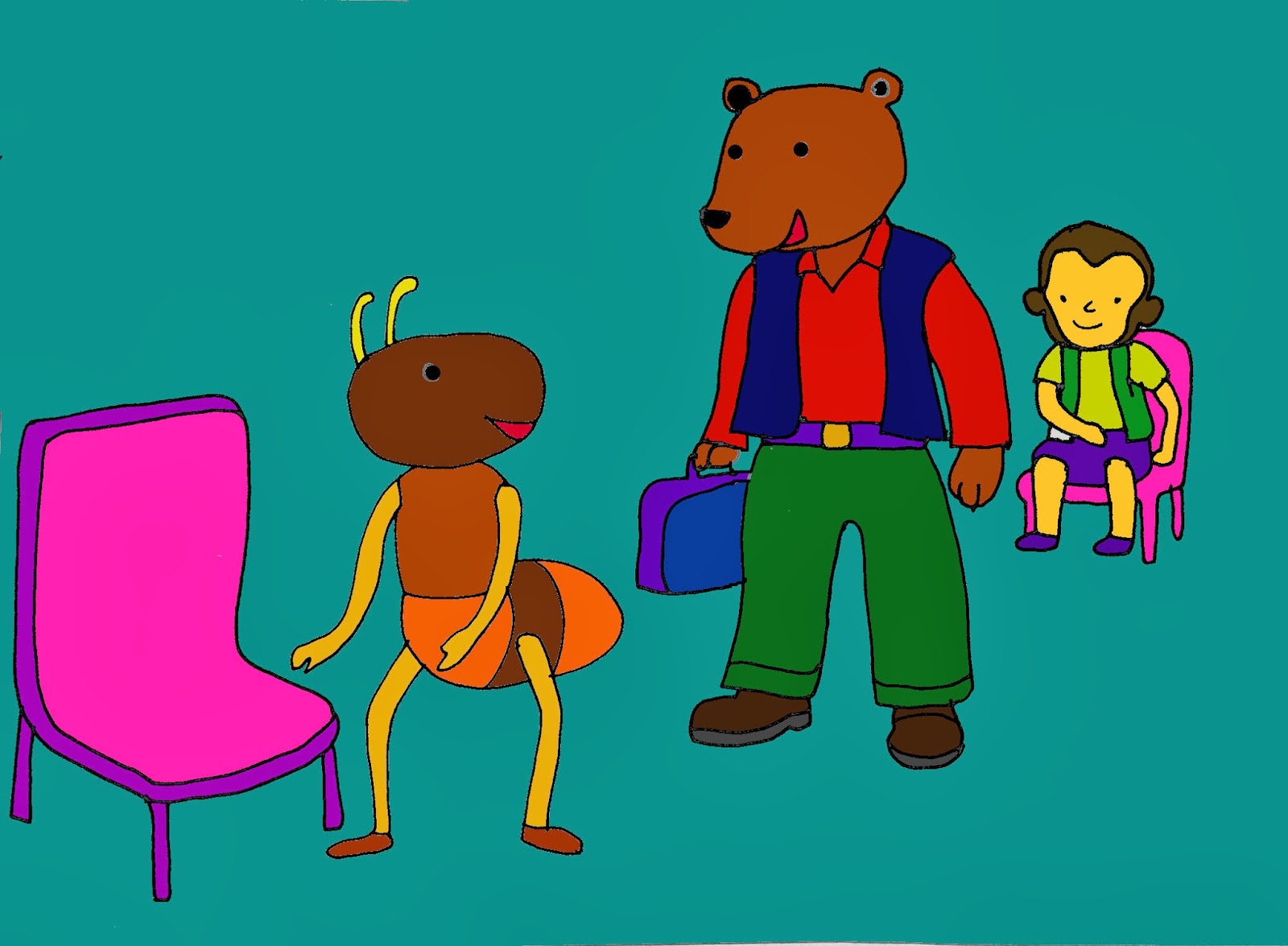 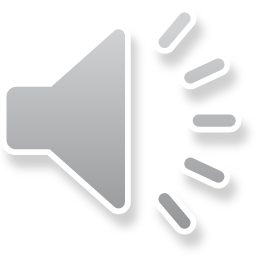 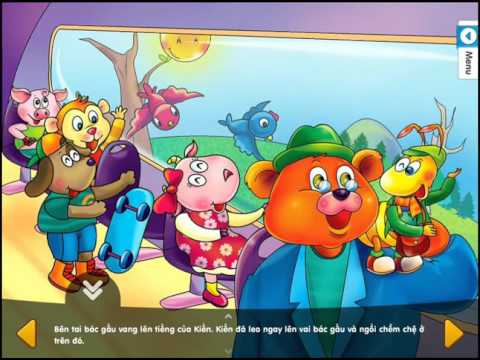 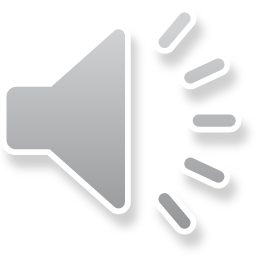 Đàm thoại về nội dung truyện
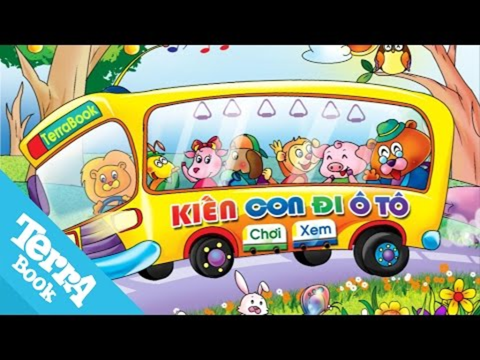 Các con vừa nghe câu chuyện gì?
Trong câu chuyện có những nhân vật nào?
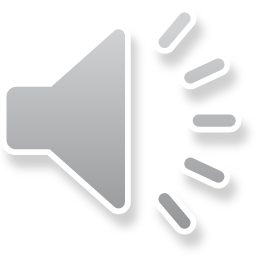 Kiến con vào rừng để làm gì?
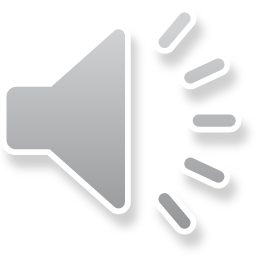 Trên xe có những ai?
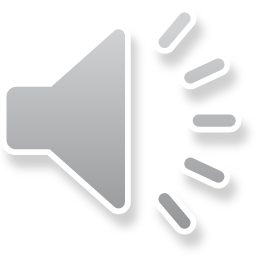 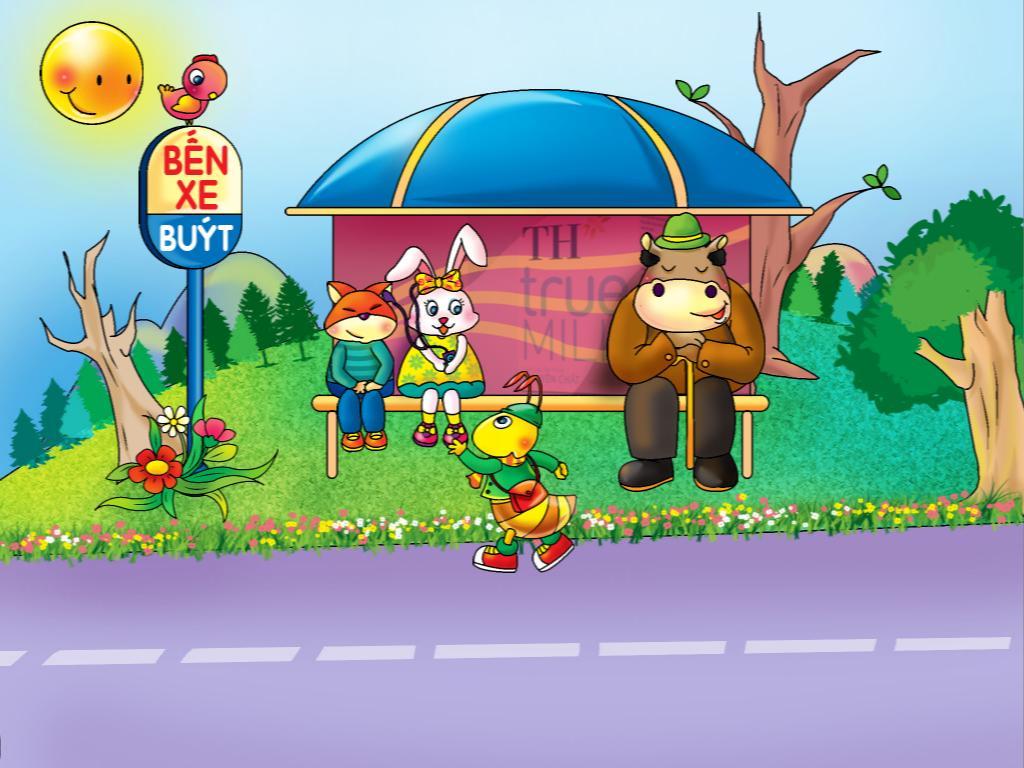 Các bạn đi bằng phương tiện gì?
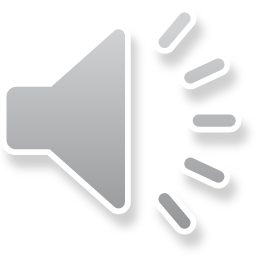 Bác Gấu lên xe thì điều gì đã xảy ra?
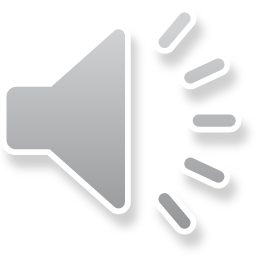 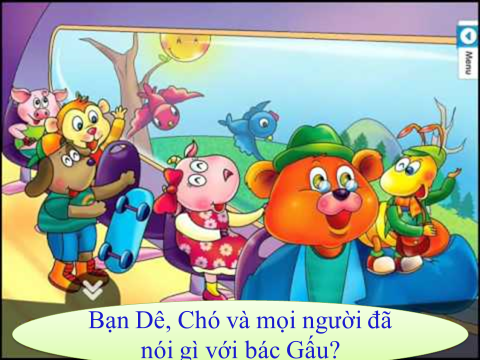 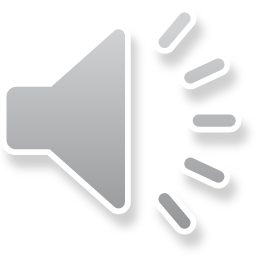 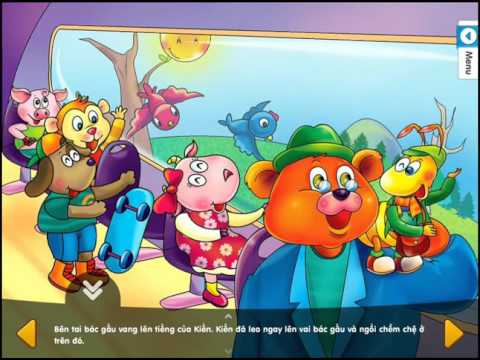 Bác Gấu ngồi vào chỗ của Kiến vậy Kiến con ngồi ở đâu?
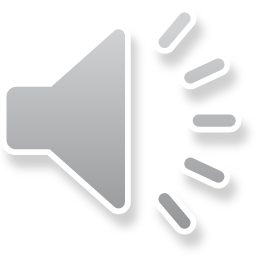 GiáoGiáo dục trẻ.
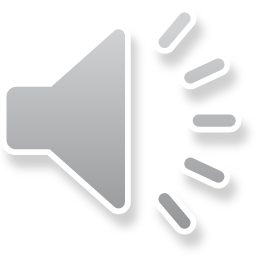 Xin chào và hẹn gặp lại các  con vào tiết học sau!
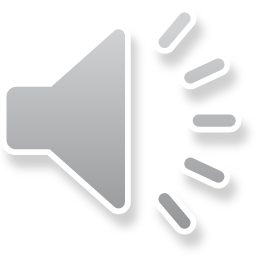